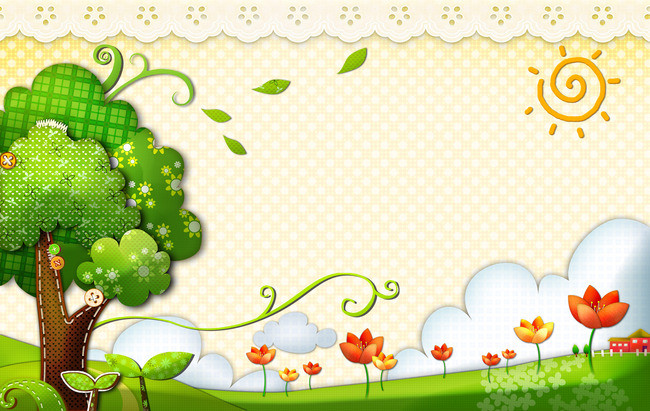 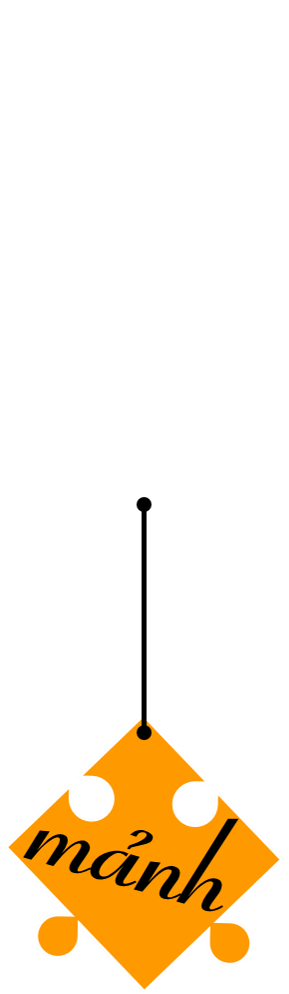 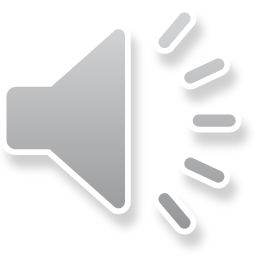 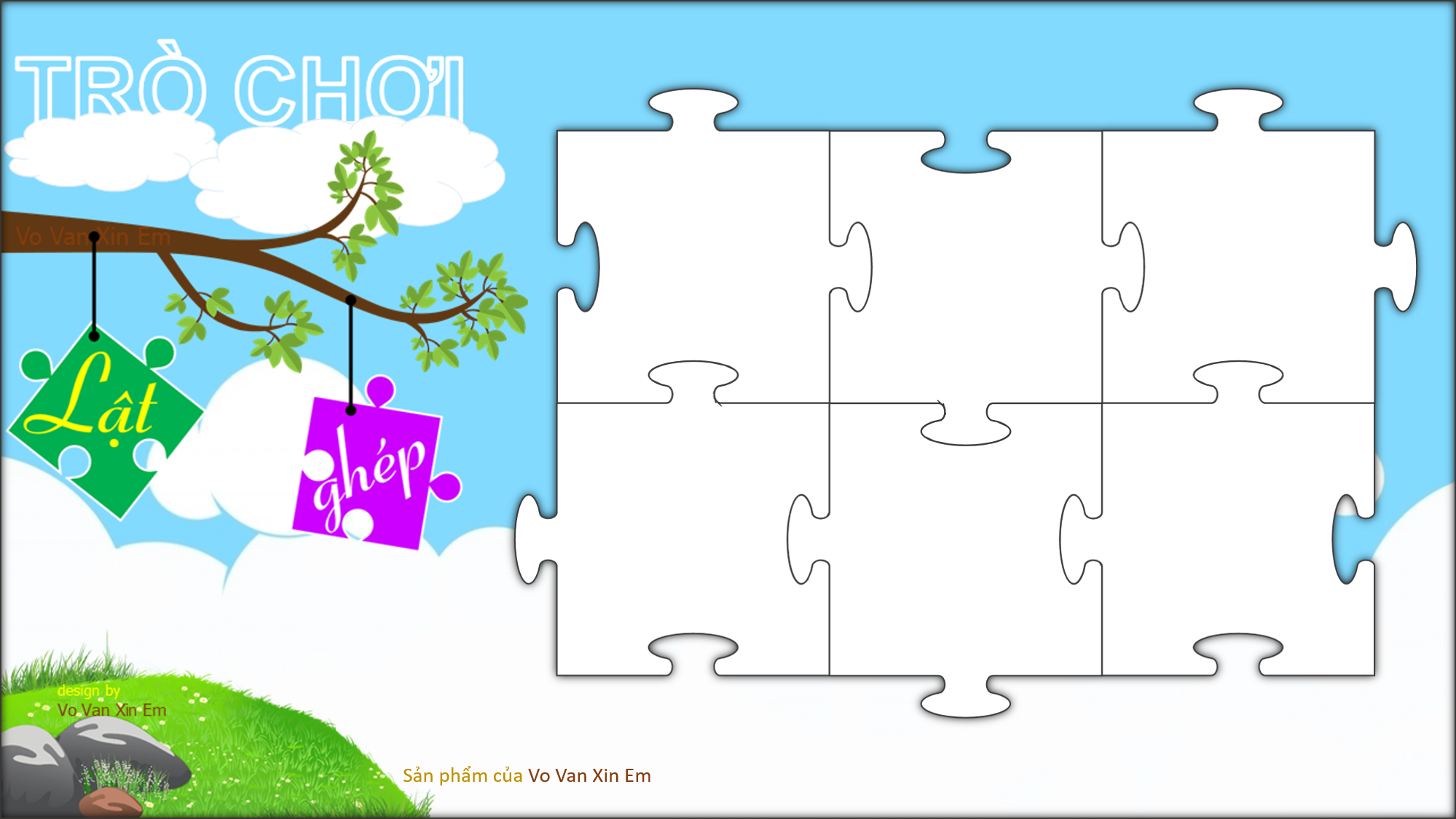 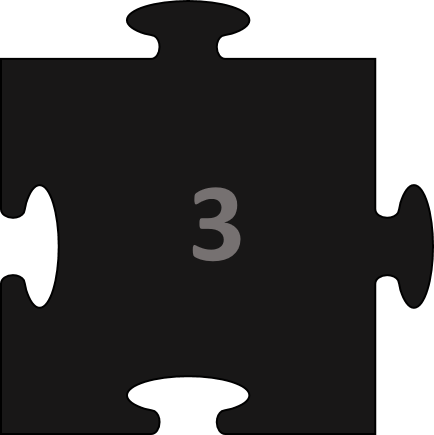 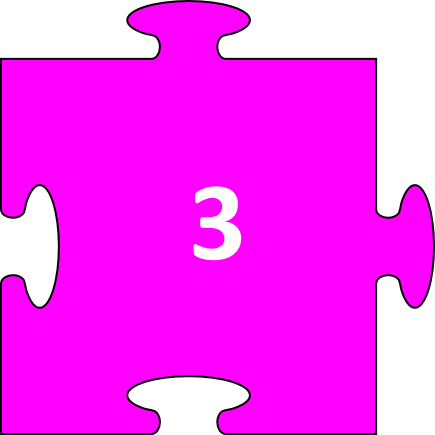 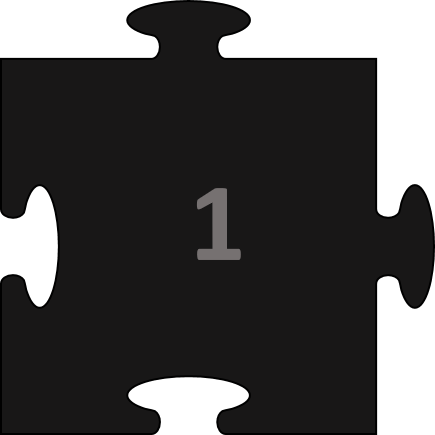 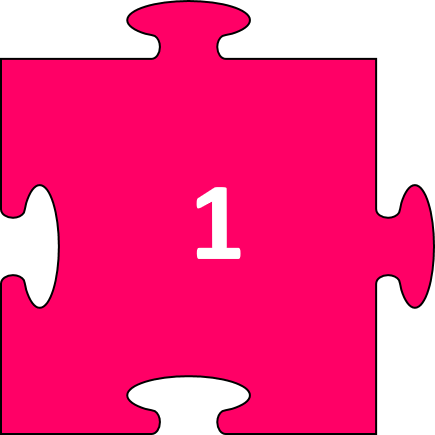 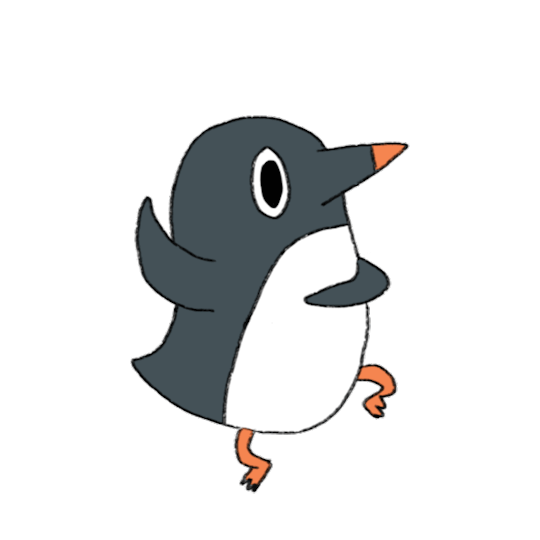 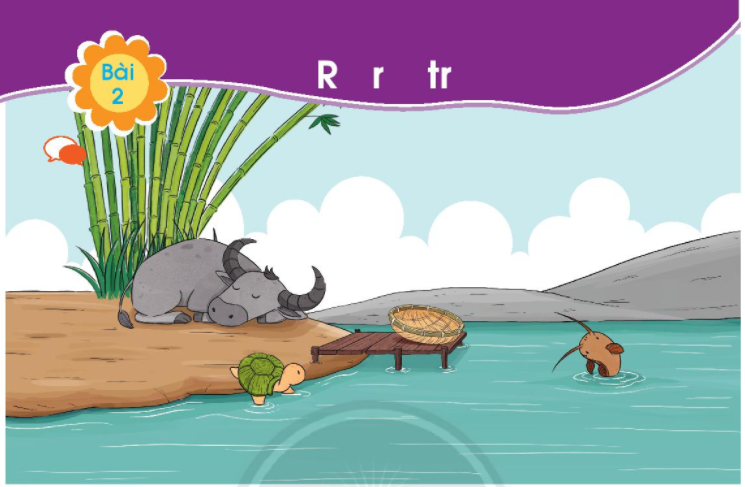 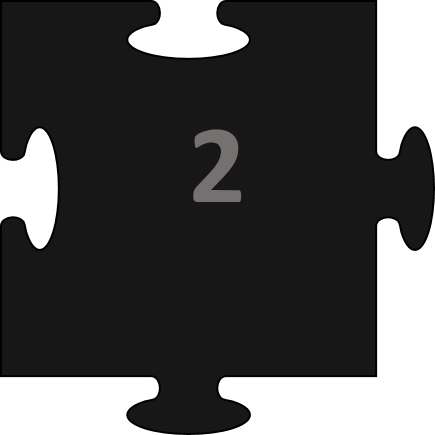 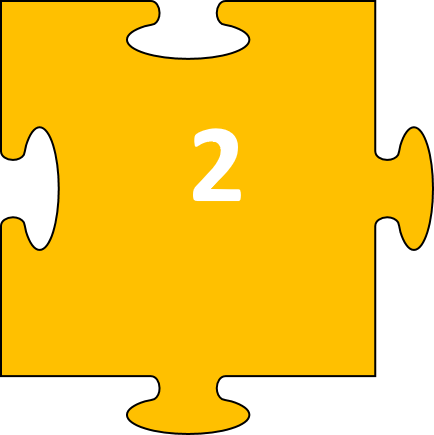 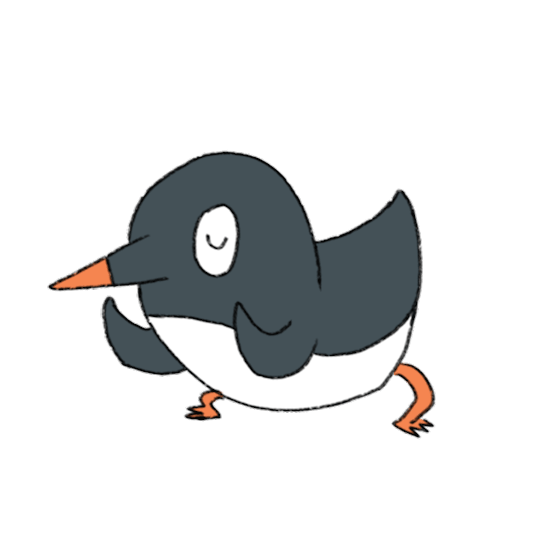 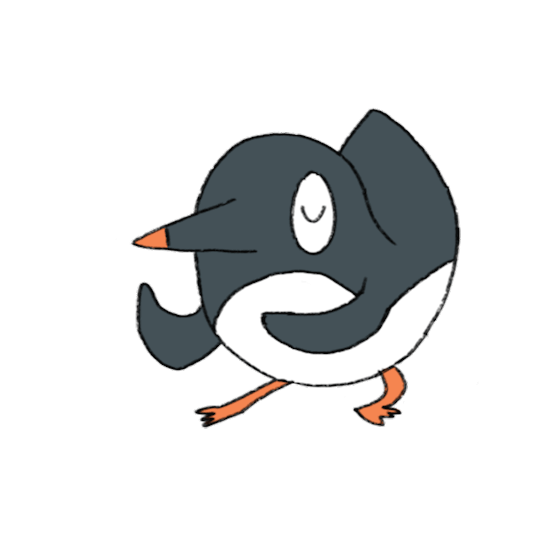 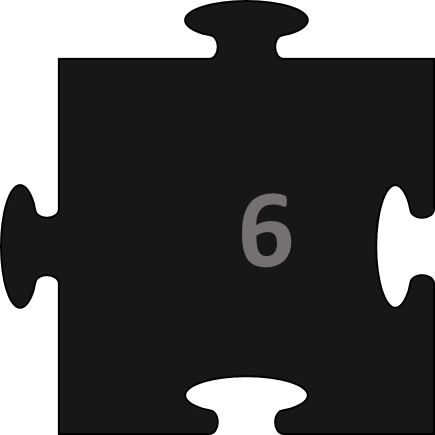 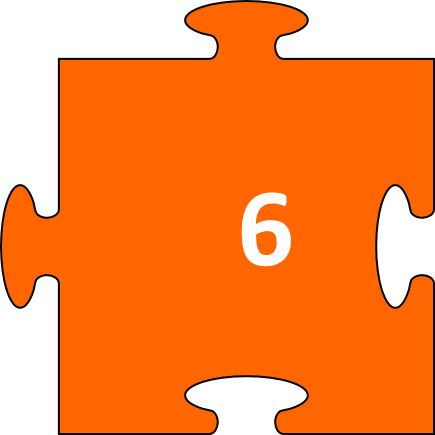 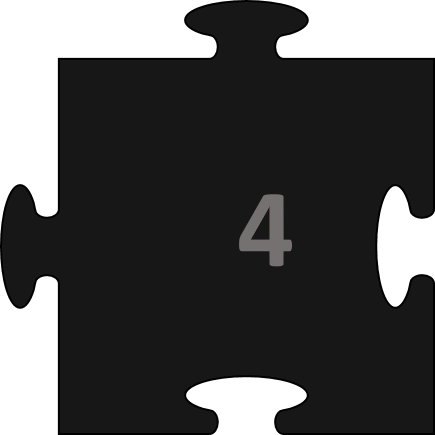 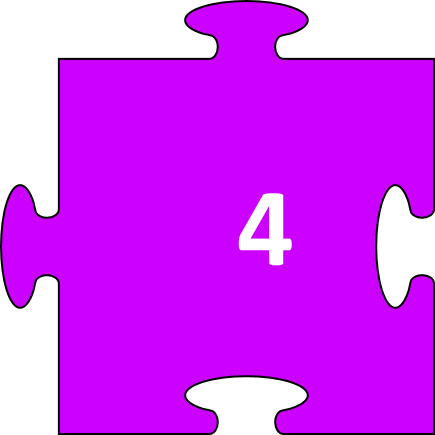 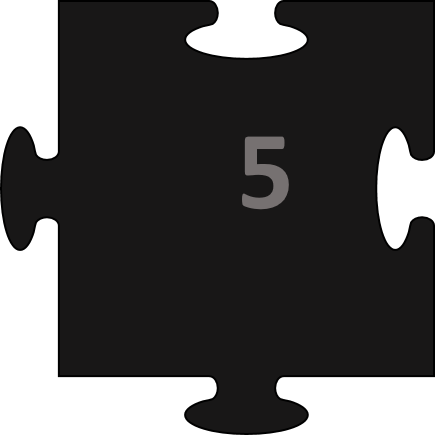 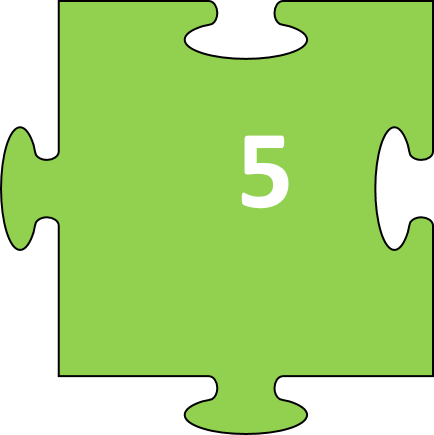 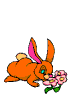 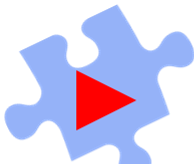 toâ mì
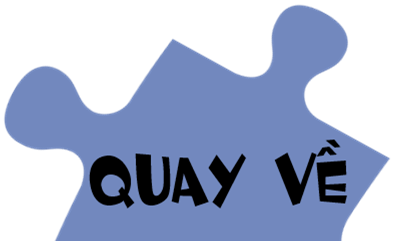 chuù thoû
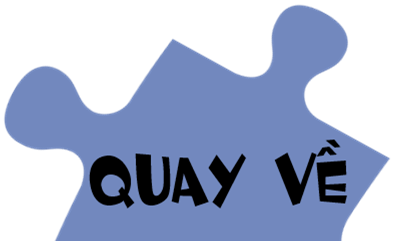 nho khoâ
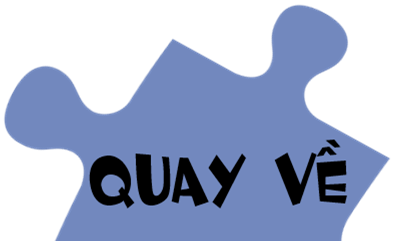 laù thö
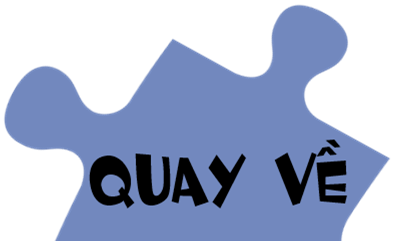 tuû goã
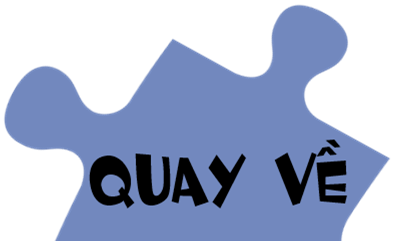 nhaø nhoû
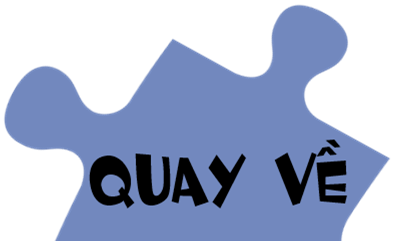 [Speaker Notes: tranh chủ đề – Hs nói tiếng chứa âm chữ cần học– gv ghi tiếng chứa âm chữ cần học]
[Speaker Notes: Gioi thiêu bai moi]
tr
R   r
[Speaker Notes: Doc va so sanh]
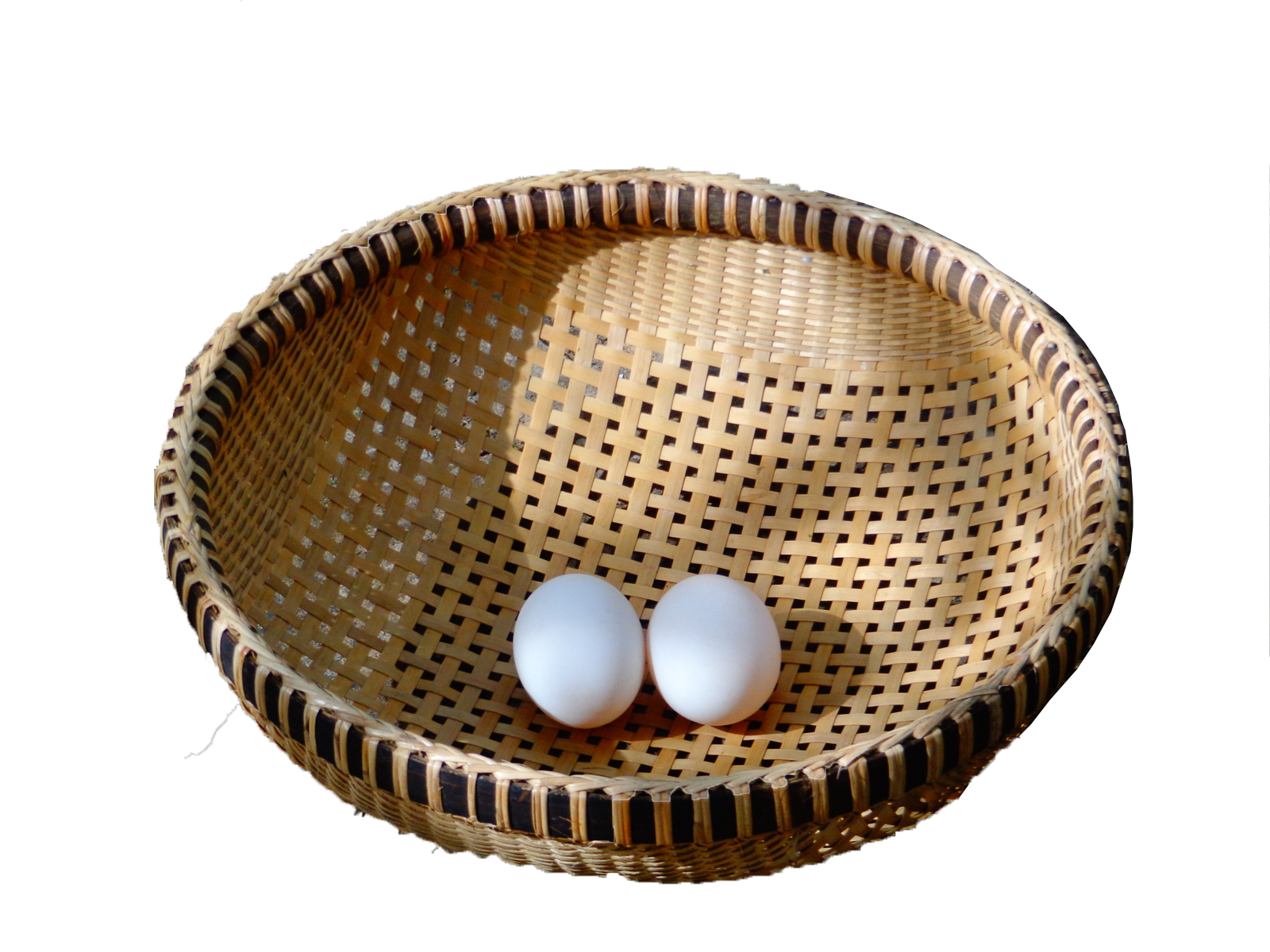 r
oâ
r
r
roå
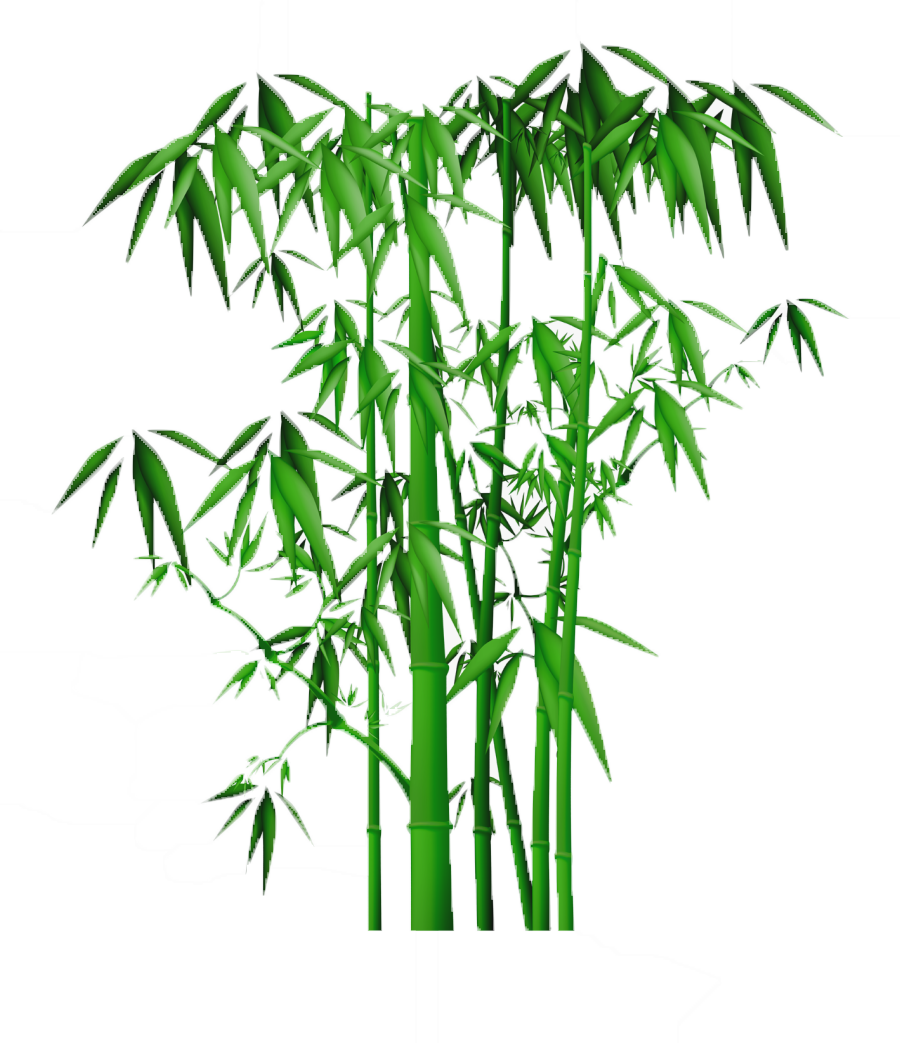 tr
e
tr
tr
tre
tr
r
e
oâ
tr
r
tr
tre
r
roå
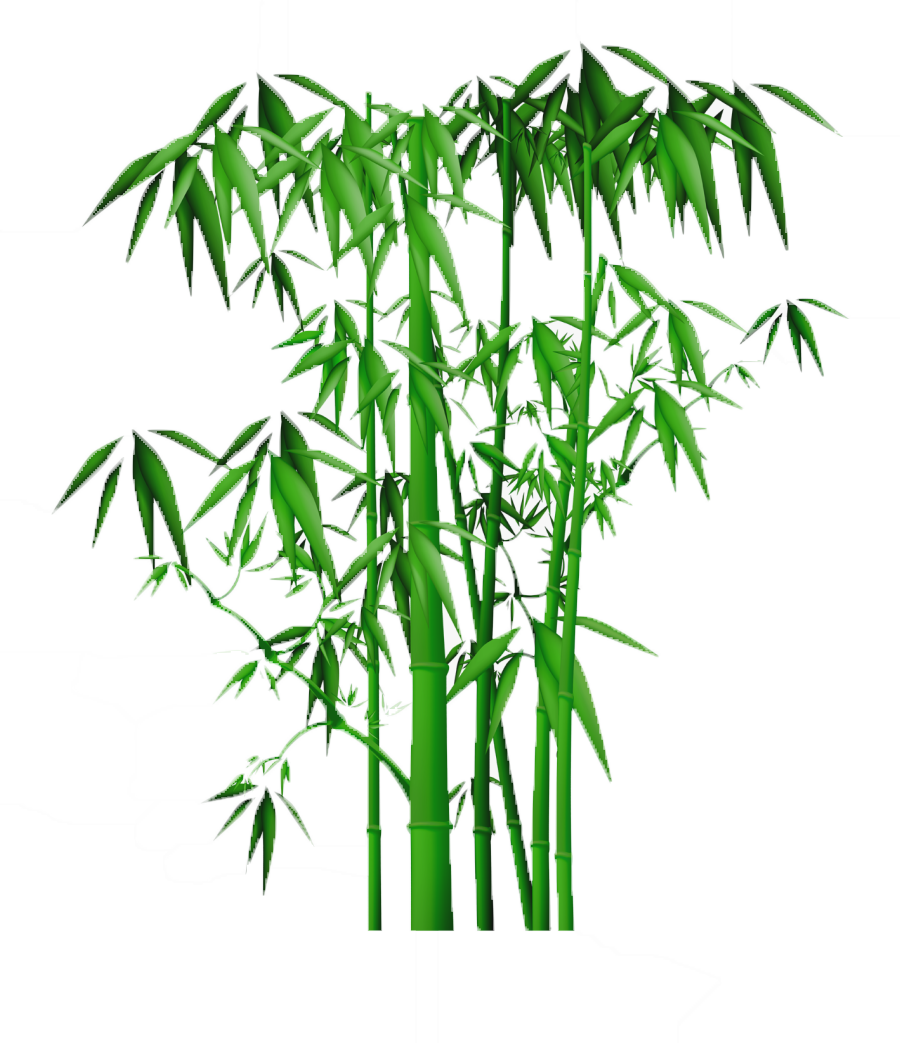 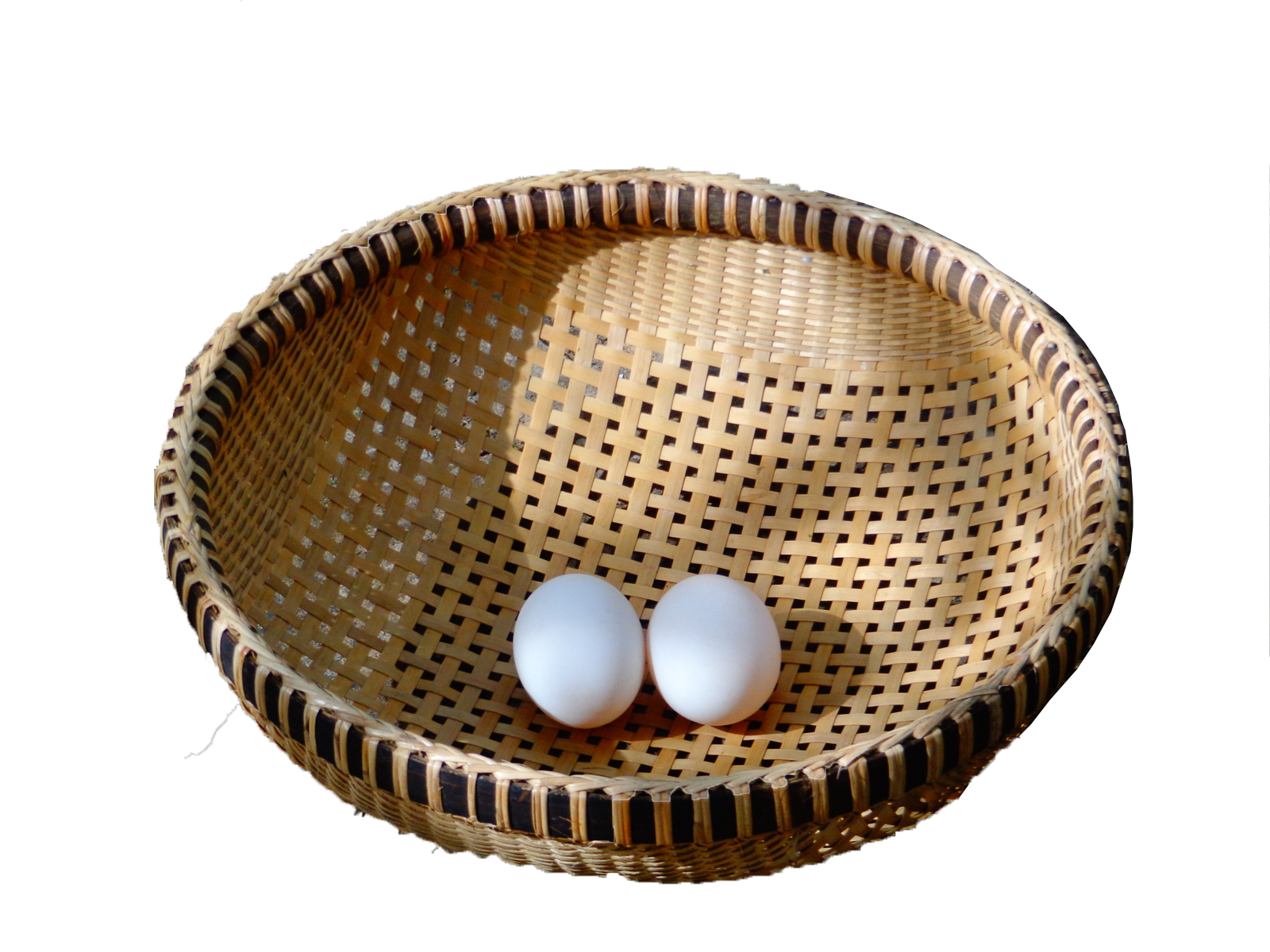 tre
roå
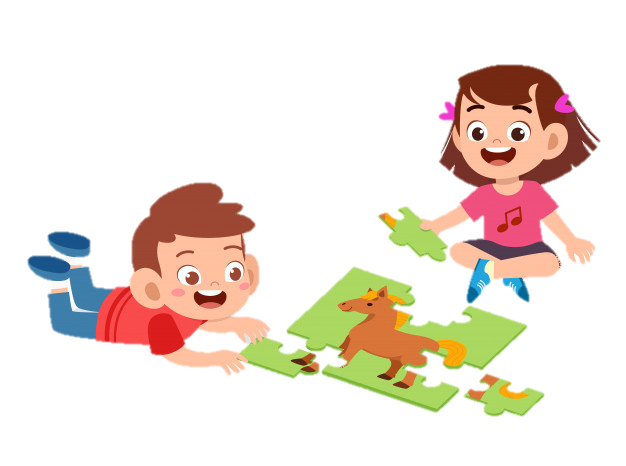 [Speaker Notes: Ghép chữ  bé – bế]
Nghæ giaûi lao
[Speaker Notes: Gv có thể chen đoạn nhạc tùy theo GV.]
[Speaker Notes: Hướng dẫn hs viết bảng con e,  ê, số 9]
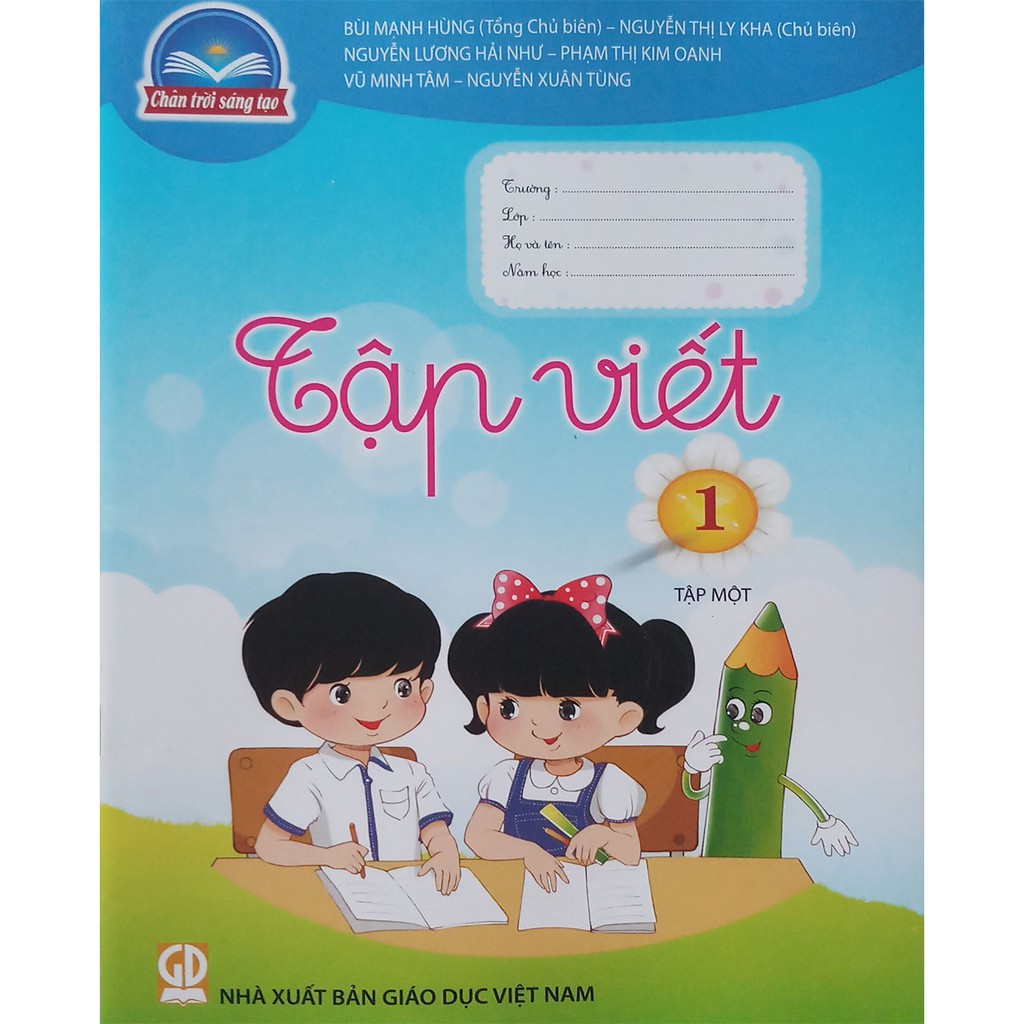 r
rổ
tr
tre
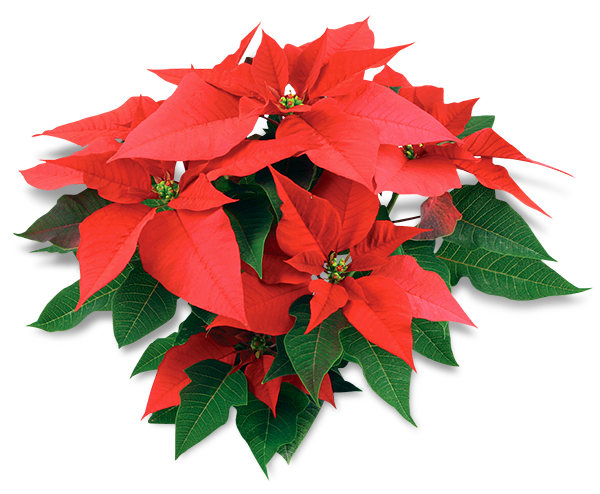 [Speaker Notes: Viết vở]
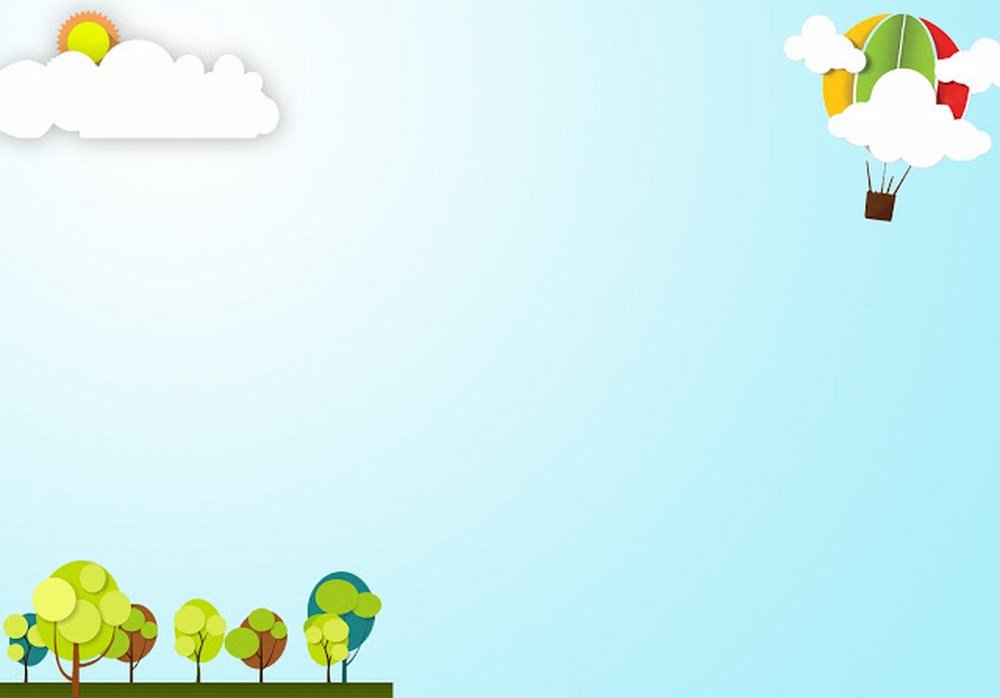 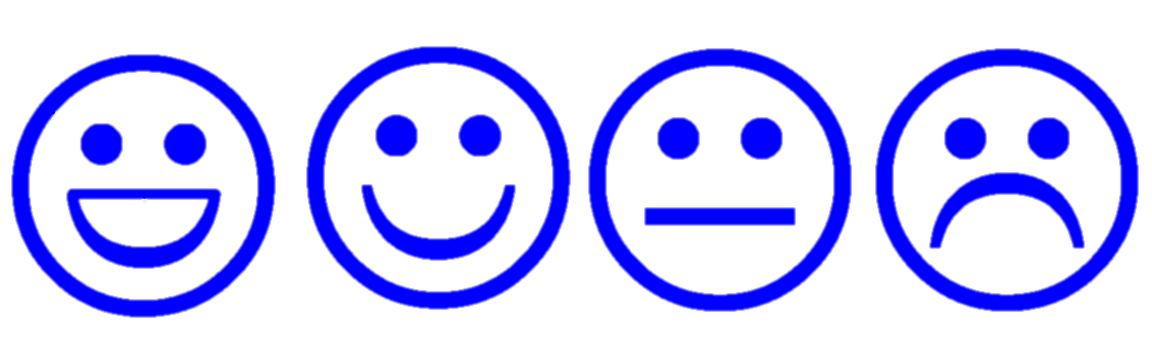 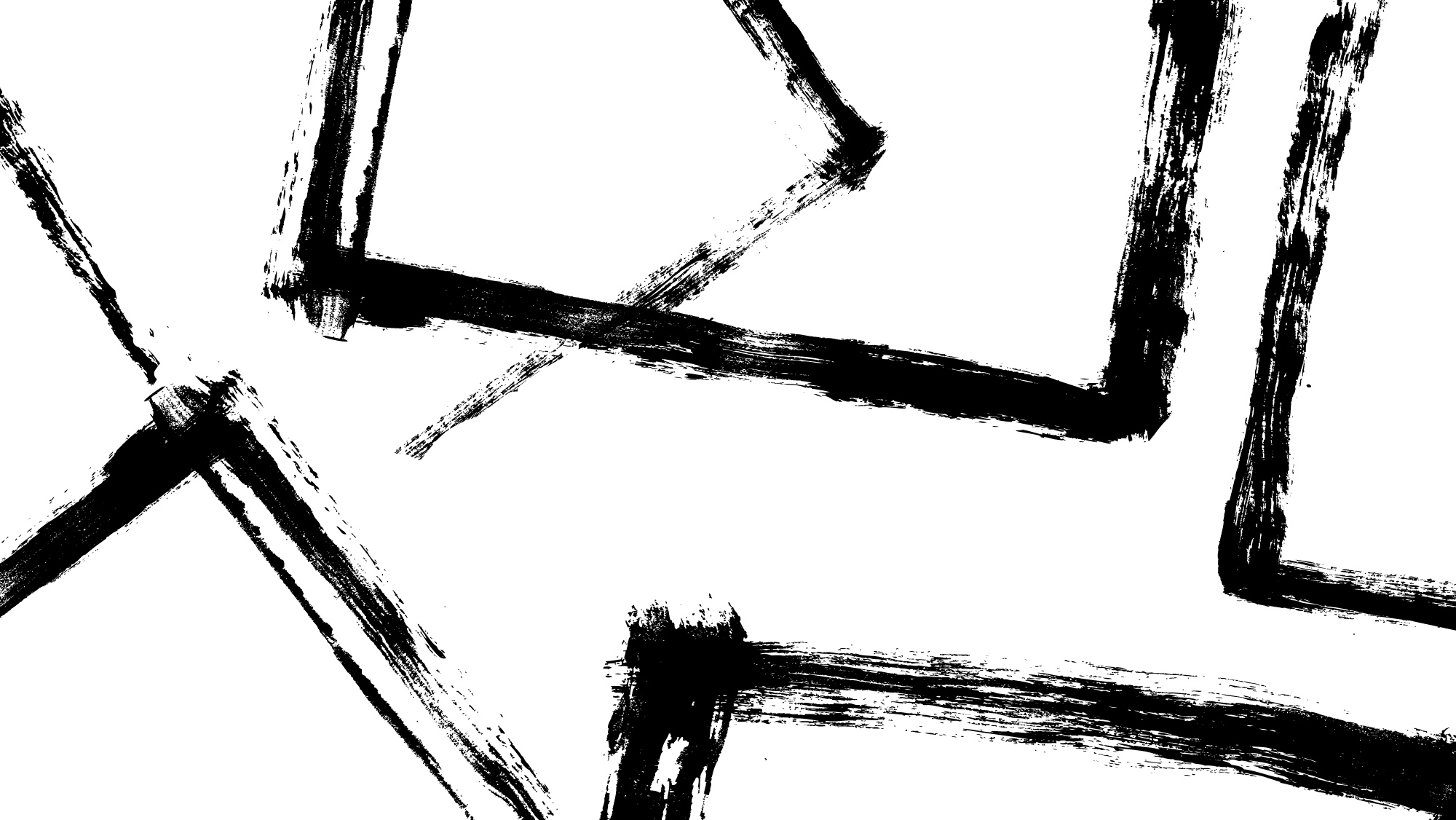 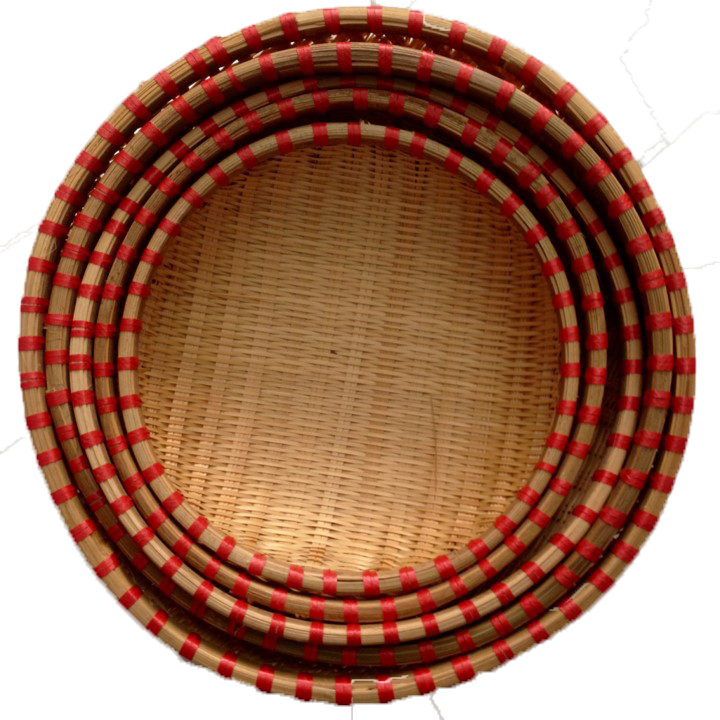 raù
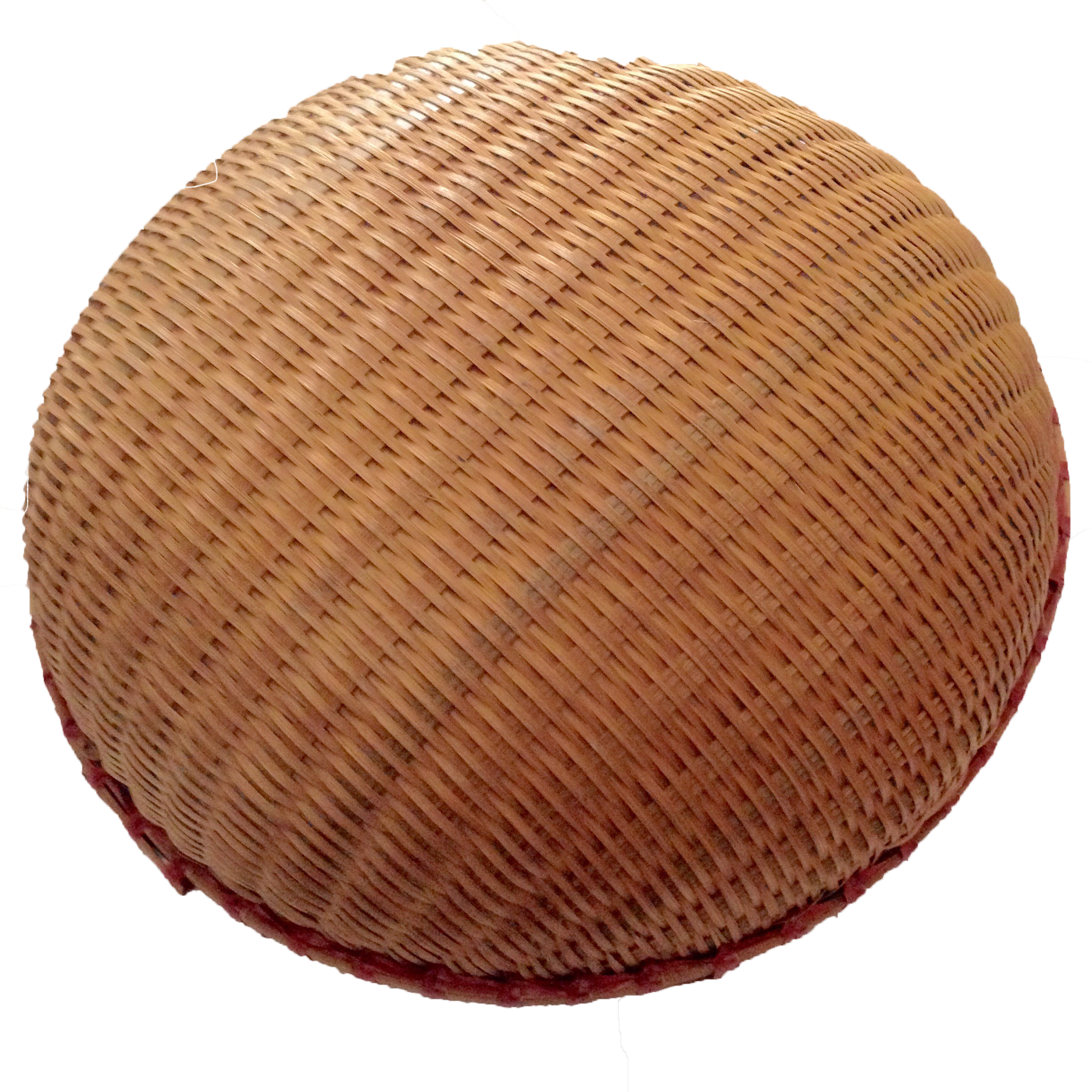 [Speaker Notes: Đánh vần, đọc trơn các từ]
gaø tre
caù roâ
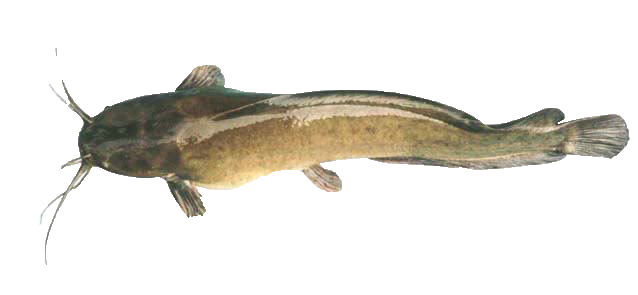 caù treâ
raù
caù roâ
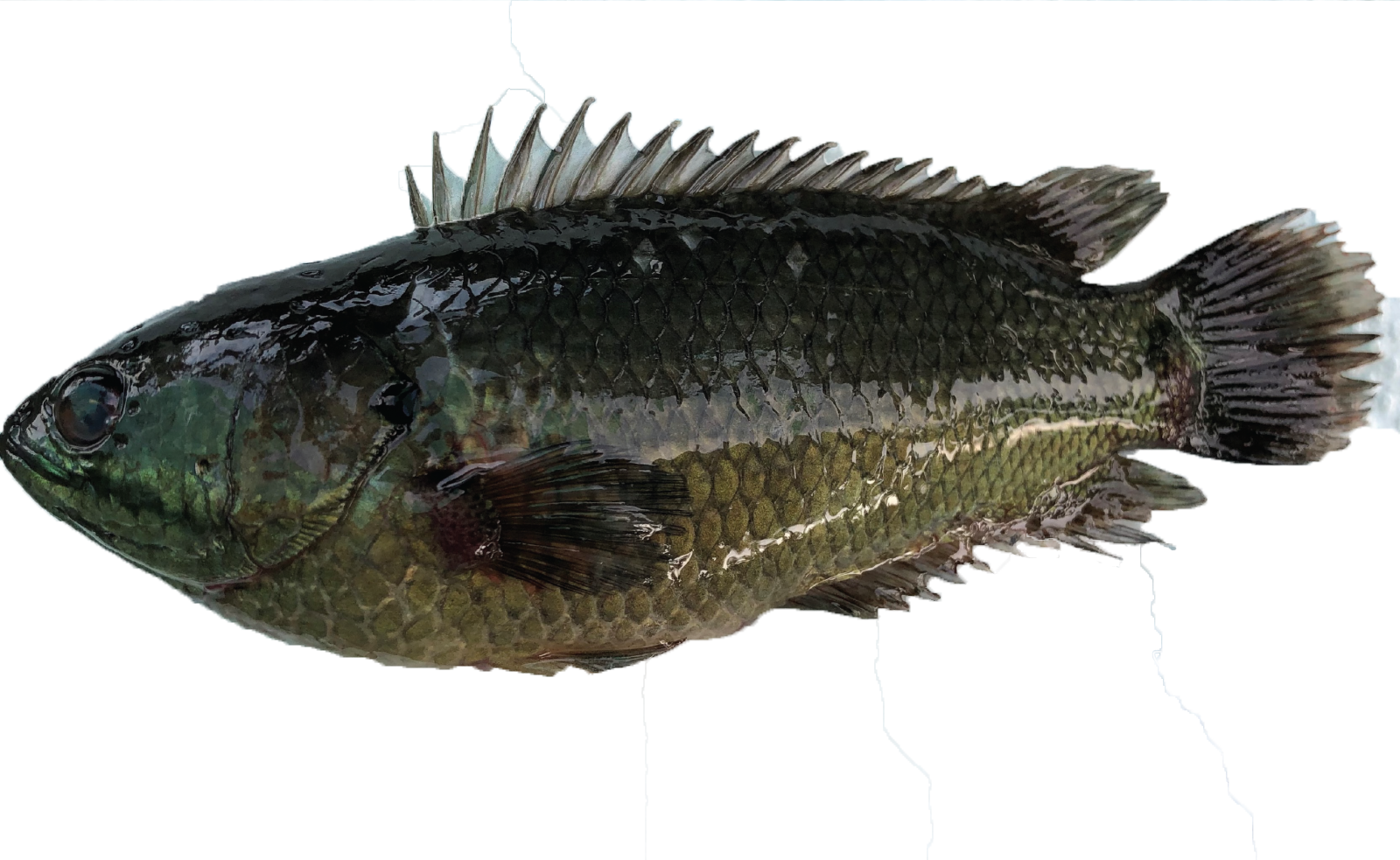 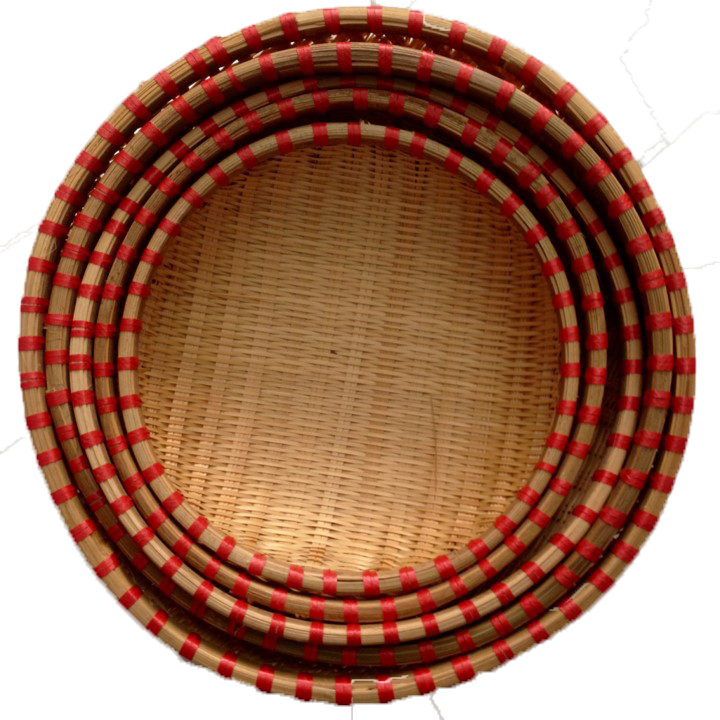 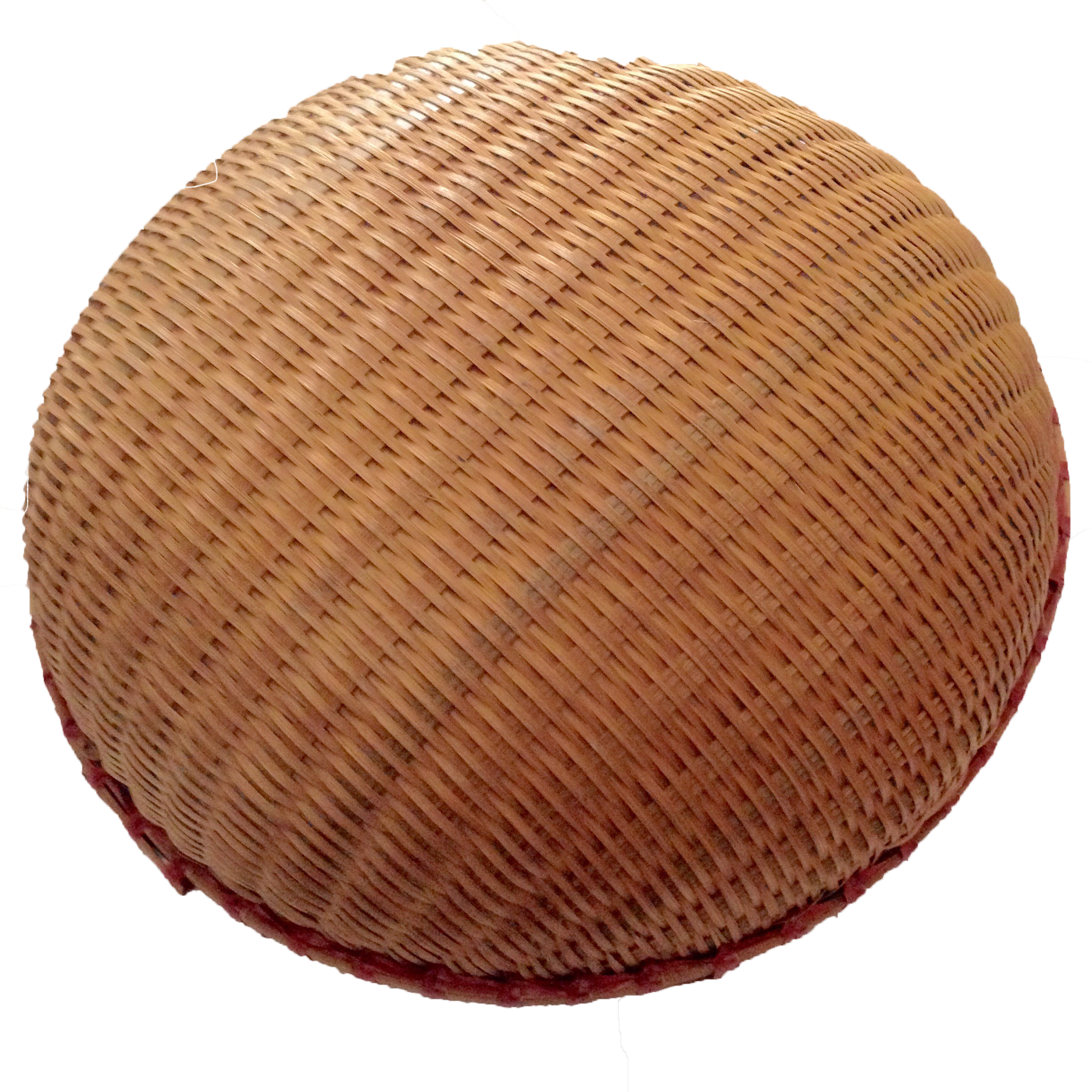 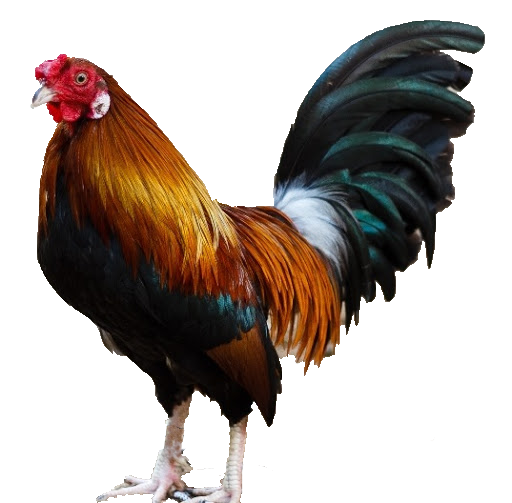 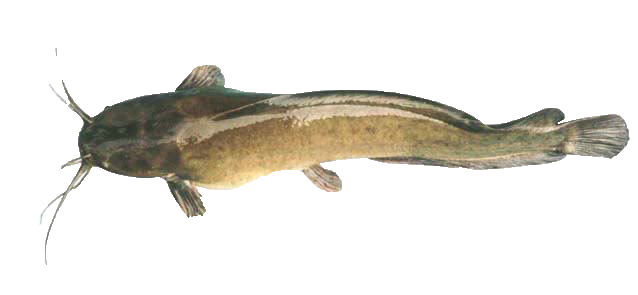 gaø tre
caù treâ
[Speaker Notes: Hs chọn từ đọc và nói câu có từ mở rộng]
Tìm nhöõng tieáng coù chöùa aâm t, th, nh.
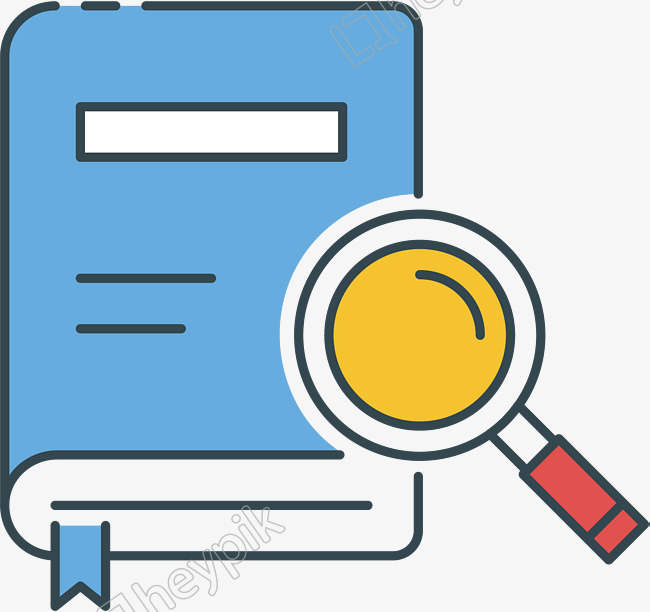 r
Thoû ghi chöõ raù. Mi vaø Lu ghi chöõ caù treâ.
tr
[Speaker Notes: Gv đọc mẫu
Hs tìm từ chứa âm chữ e, ê
Hs đanh vần từ khó và đọc thanh tiếng câu ứng dụng.]
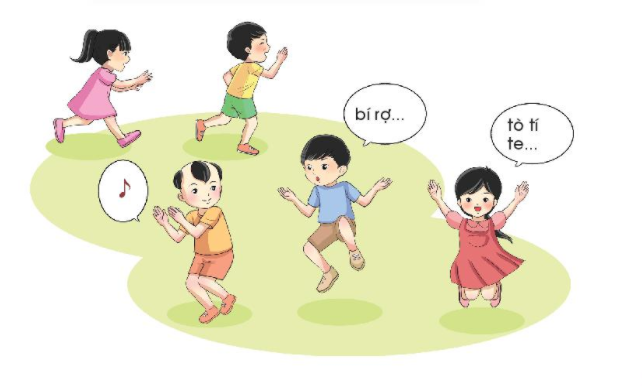 Củng cố